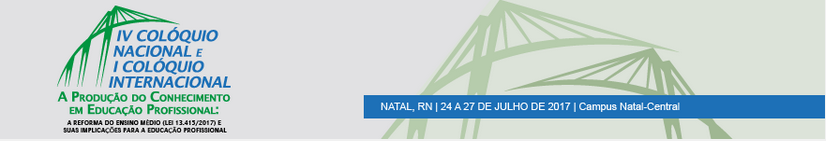 TÍTULO CENTRALIZADO
Autor 1
e mail@mail 
Instituição
Autor 3
e mail@mail 
Instituição
Autor 2
e mail@mail 
Instituição
Resumo
Introdução
O texto do resumo deverá ter alinhamento de parágrafo justificado, sem recuos à direita ou à esquerda e com espaçamento entre linhas SIMPLES. Use este espaço para escrever o resumo. 
PALAVRAS-CHAVE: Use até 05 (cinco) palavras chave, separando-as por vírgula.
Apresentar o assunto estudado, abordando os aspectos gerais e buscando introduzir ao leitor na temática delineada. Também, fazer uma descrição sucinta dos objetivos da pesquisa. Ressaltar a importância da pesquisa dentro do contexto científico e/ou tecnológico, relatando as possíveis contribuições dos resultados alcançados.
Revisão Teórica
Abordar os aspectos teóricos diretamente relacionados com o trabalho desenvolvido, detalhando os assuntos principais do estudo em questão e baseando-se nas diferentes abordagens pesquisadas na literatura (livros, teses, dissertações, artigos, trabalhos de congresso, etc.).
.
.
Metodologia
Apresentar os materiais e equipamentos utilizados na pesquisa de campo e/ou experimental, detalhando os métodos e procedimentos empregados durante as atividades, detalhando a metodologia utilizada para a resolução do problema, os equipamentos e softwares usados no estudo.
Conclusões e Resultados
Referências
Relacionar toda a bibliografia consultada e citada no artigo utilizando a ABNT.
.